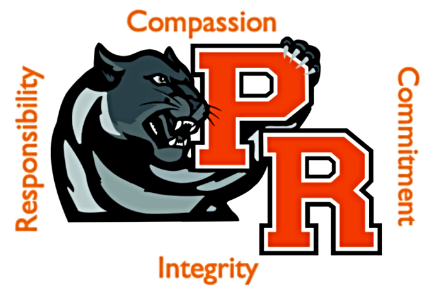 Secondary Design Development 
July 25, 2022
Park Rapids Additions and Renovations
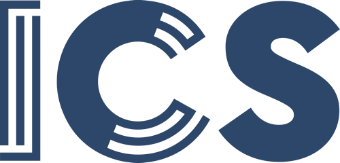 PARK RAPIDS PUBLIC SCHOOLS
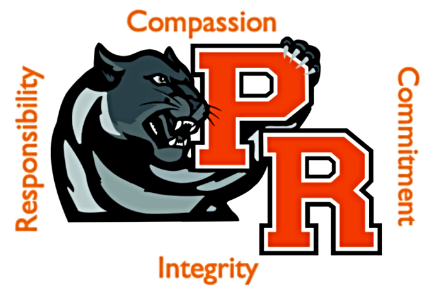 Secondary Design Development
We’ll Review the Following:
Plan Review
High School Phasing / Schedule
Construction Estimate
Park Rapids Additions and Renovations
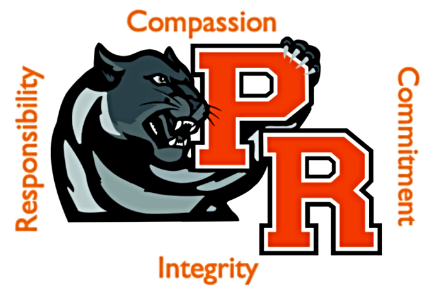 Secondary Design Development – Plan Review
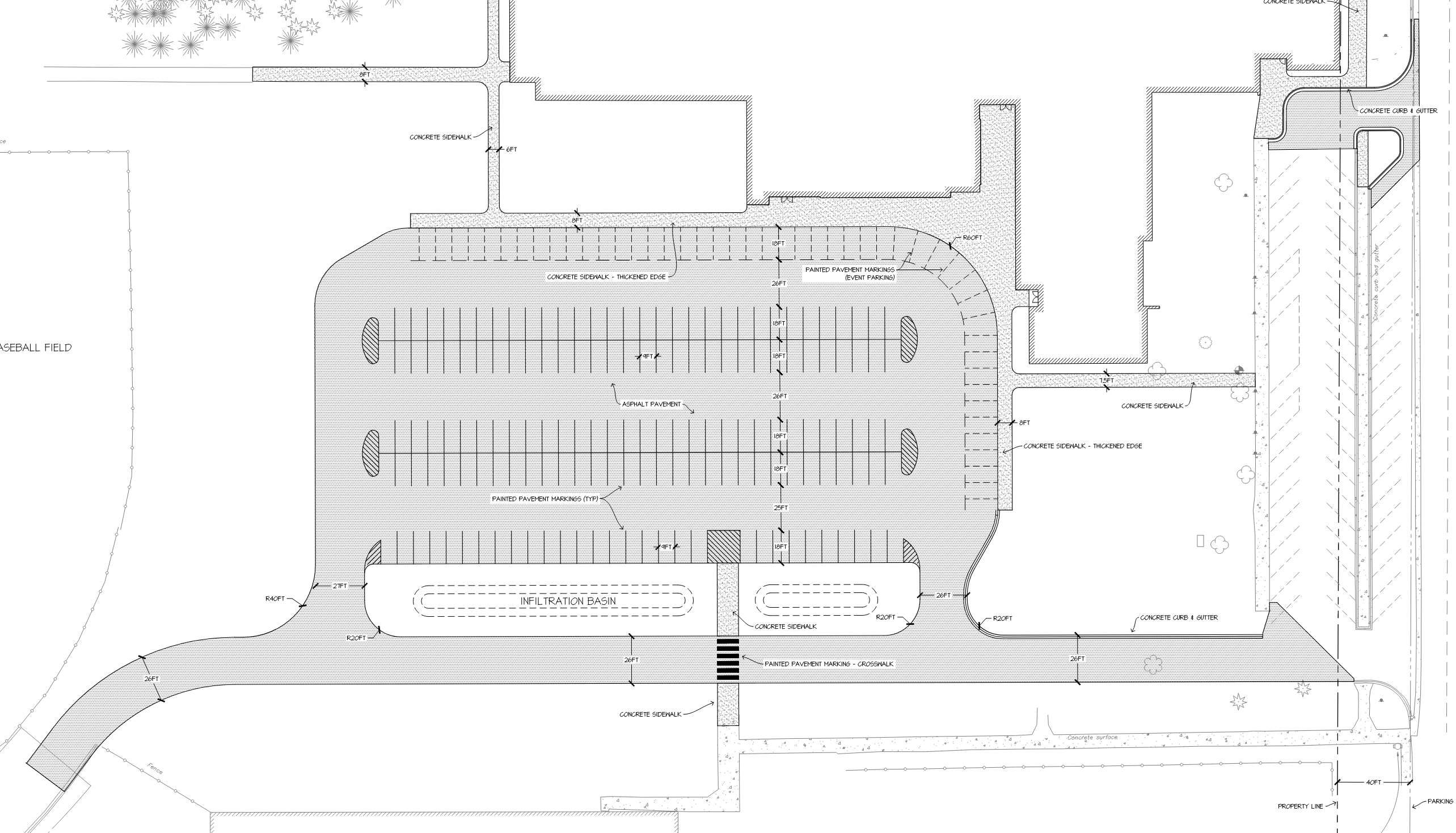 Park Rapids Additions and Renovations
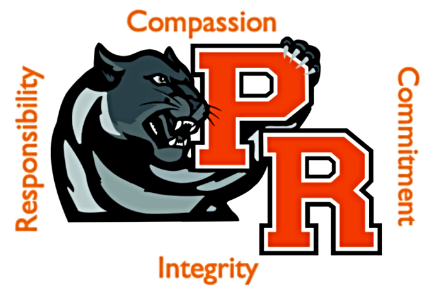 Secondary Design Development – Plan Review
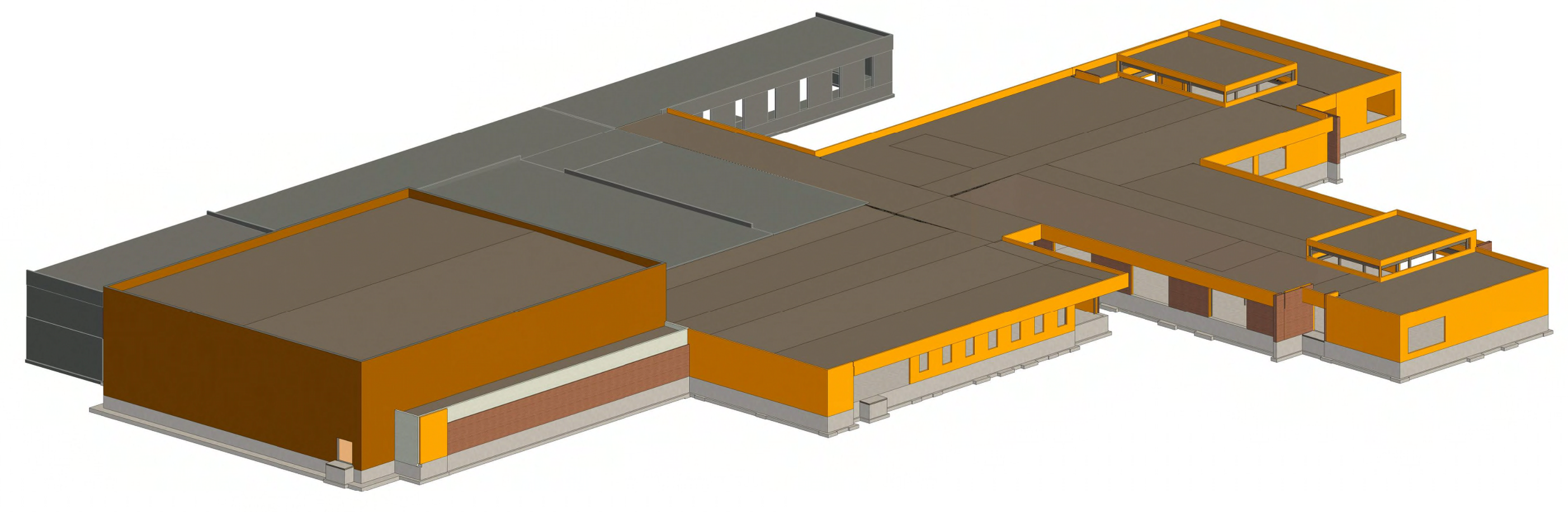 Park Rapids Additions and Renovations
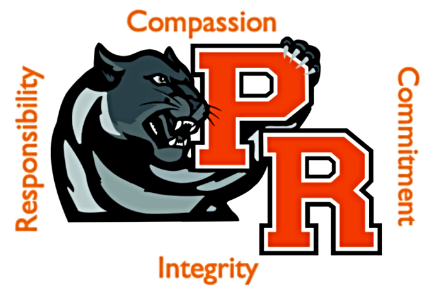 Secondary Design Development – Plan Review
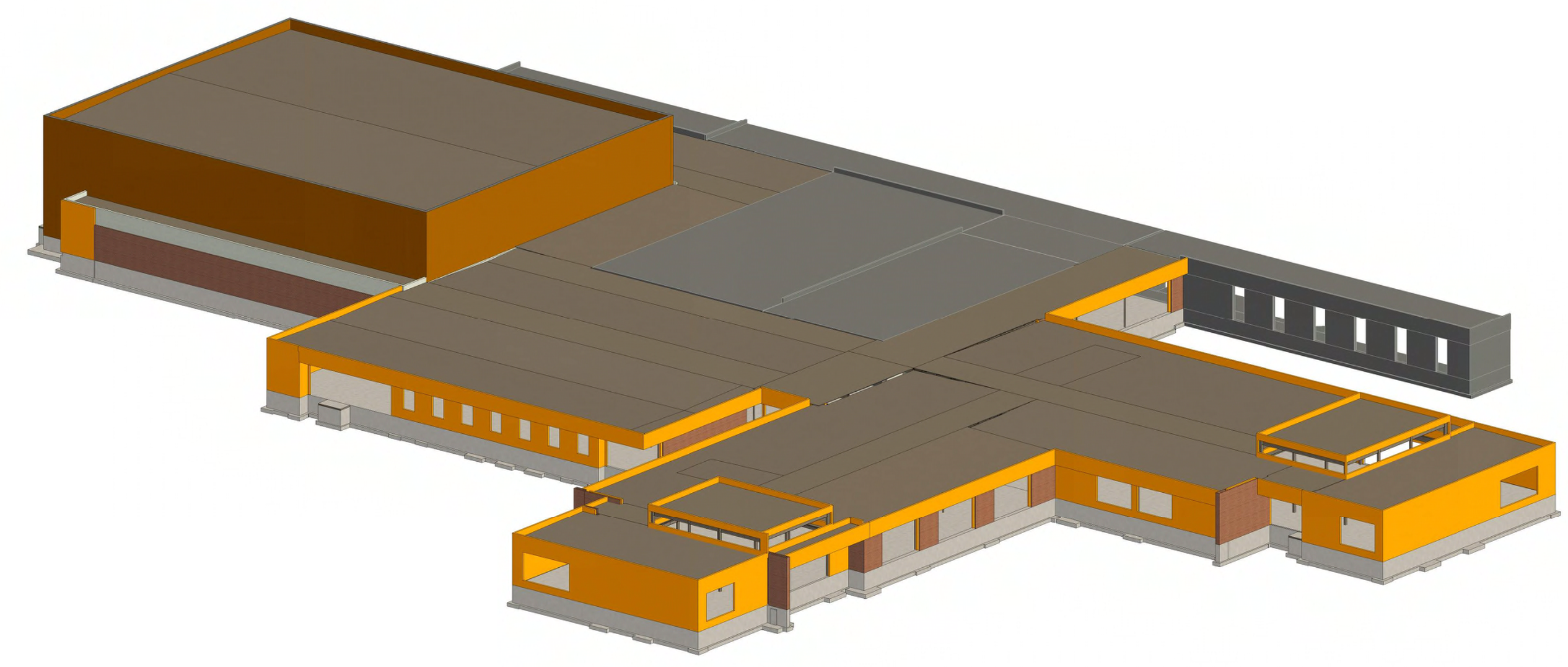 Park Rapids Additions and Renovations
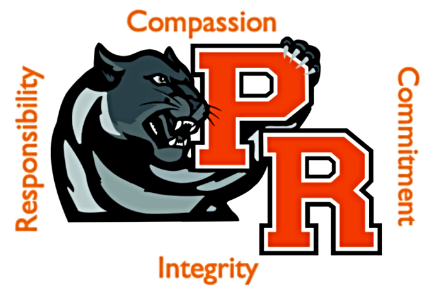 Secondary Design Development – Plan Review
JLG Presentation
Park Rapids Additions and Renovations
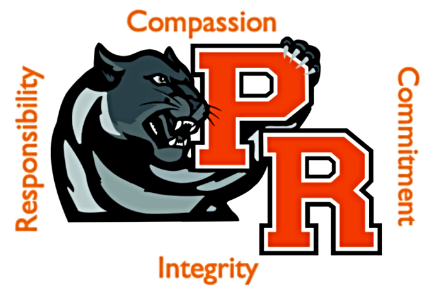 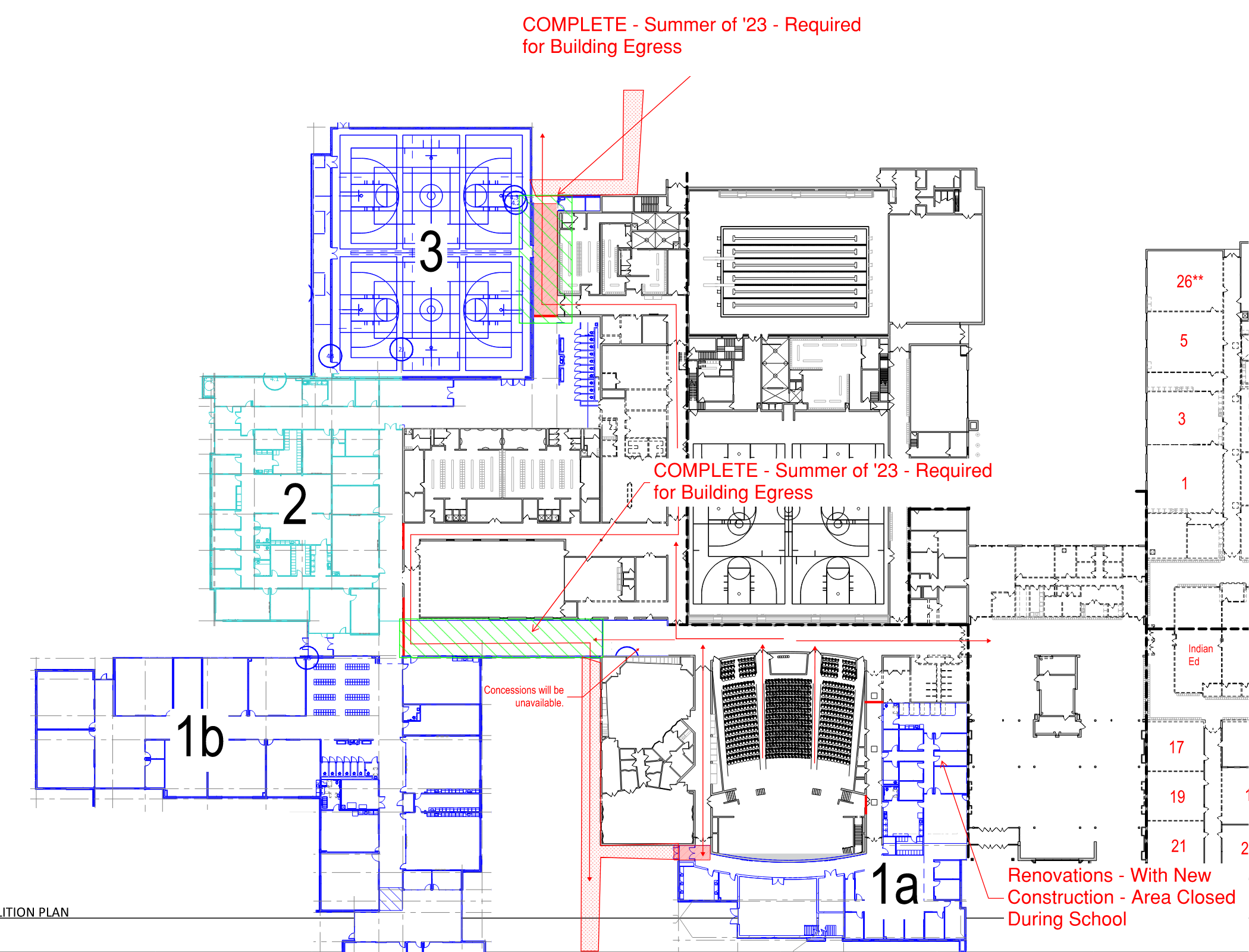 Phase 1 AdditionsJune ‘23 to August ‘24
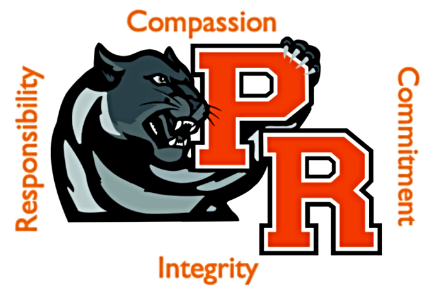 Phase 1 Renovations / Phase 2 AdditionsMajor Renovation – June ‘24 thru August ‘24
Kitchen/ALC/Transportation Additions – June ‘24 through March ‘25
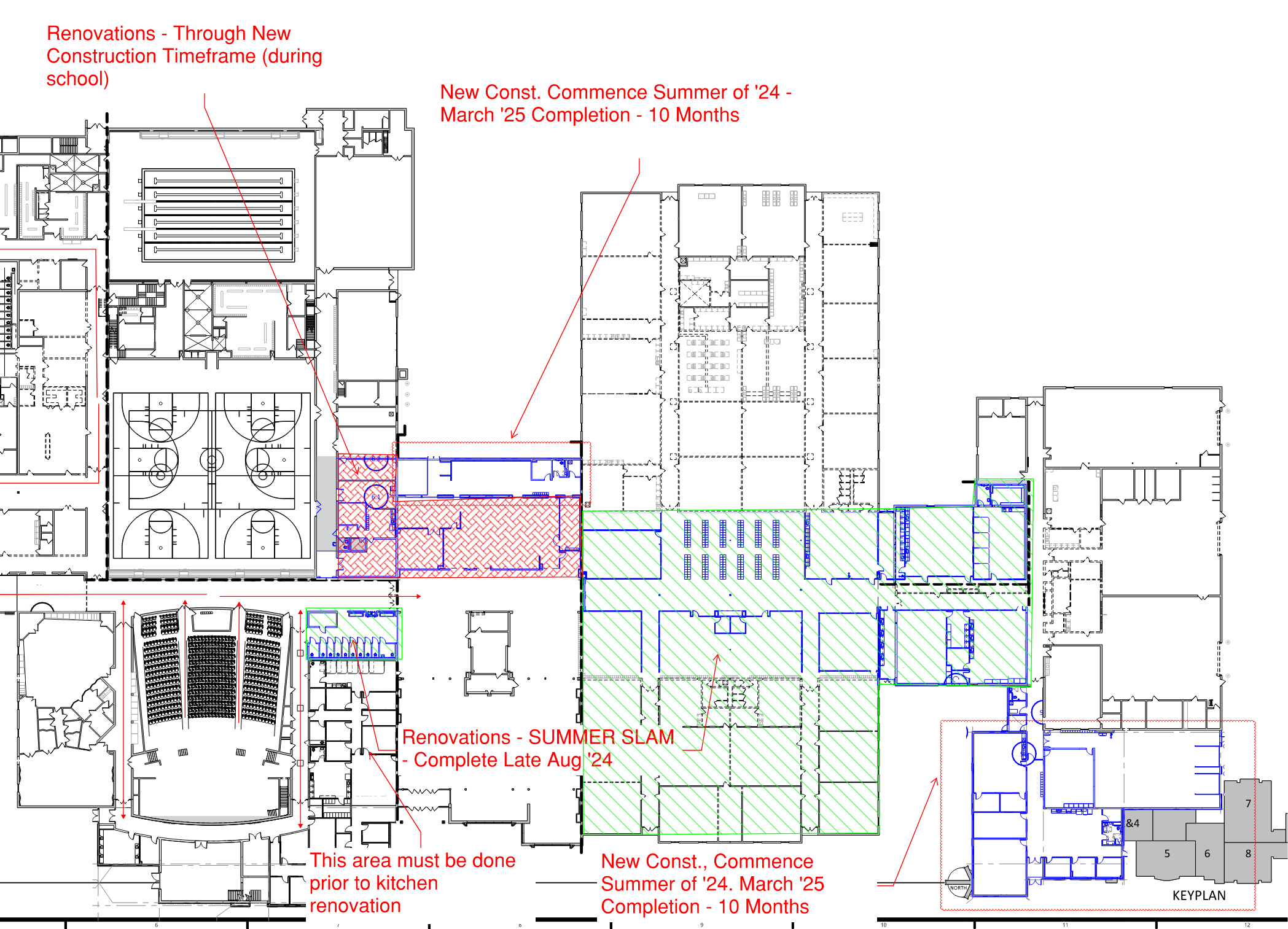 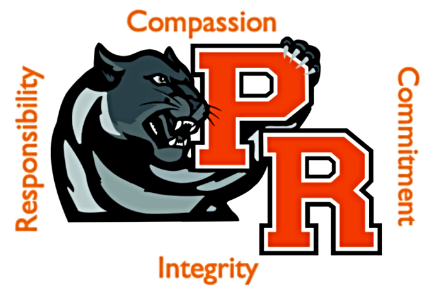 Phase 2 RenovationsHigh School Classrooms  - Sept ‘24 through March ‘25
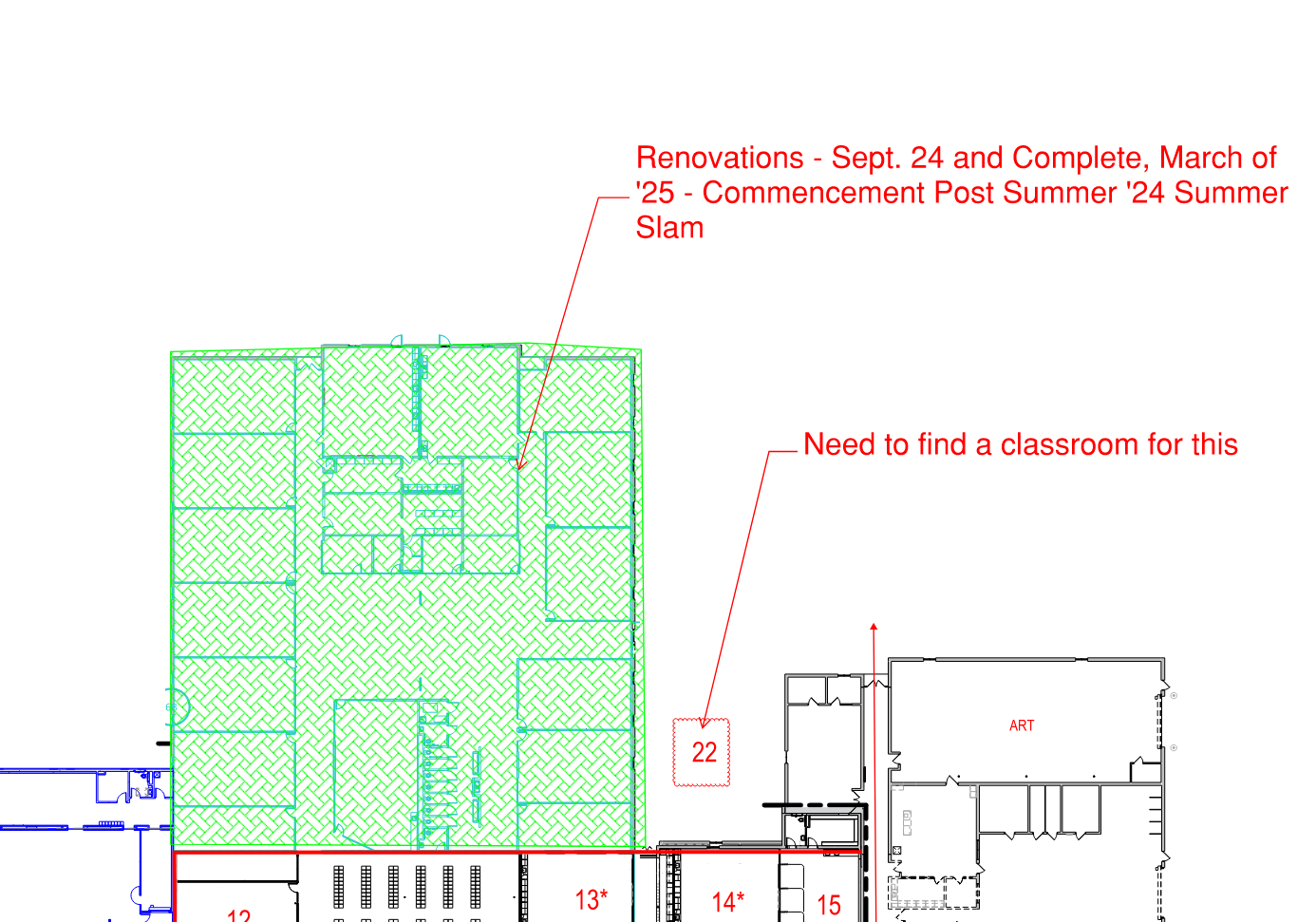 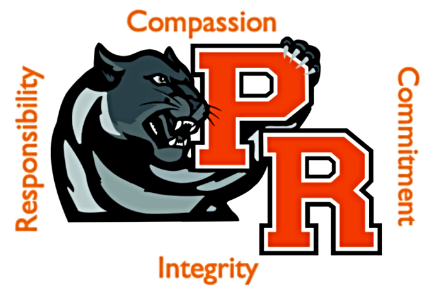 Phase 3 RenovationsLocker Rooms, Concessions and CTE – Summer of ‘25
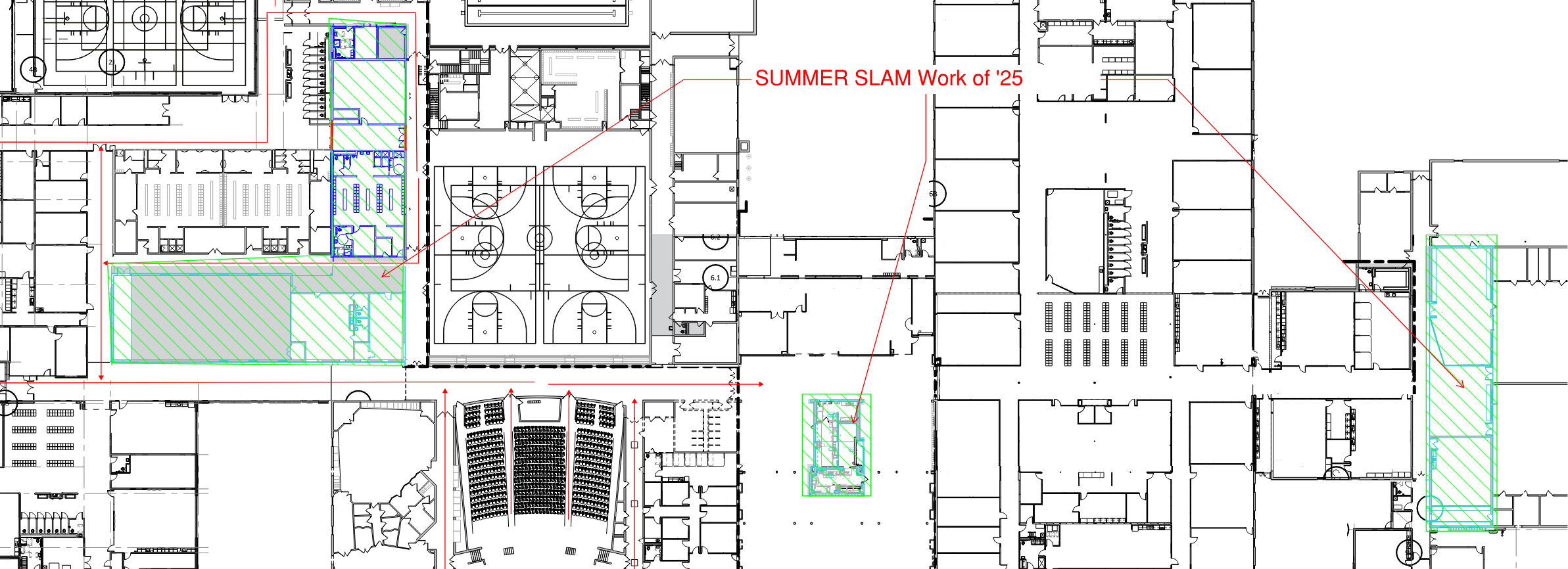 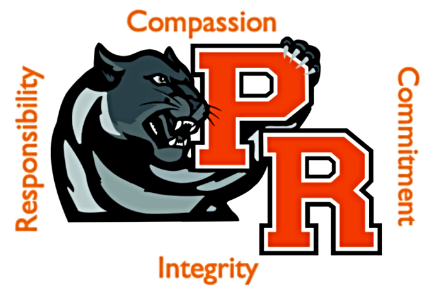 Secondary Design Development - Schedule
Park Rapids Additions and Renovations
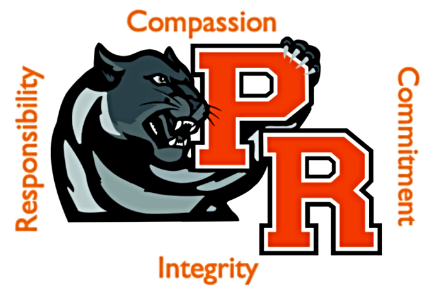 Secondary Design Development - Estimate
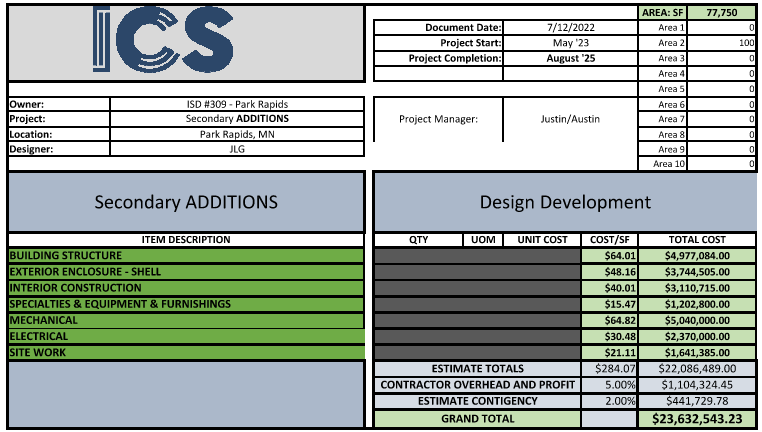 Park Rapids Additions and Renovations
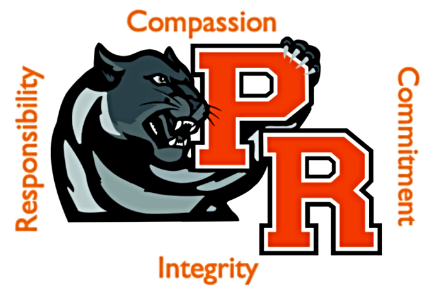 Secondary Design Development - Estimate
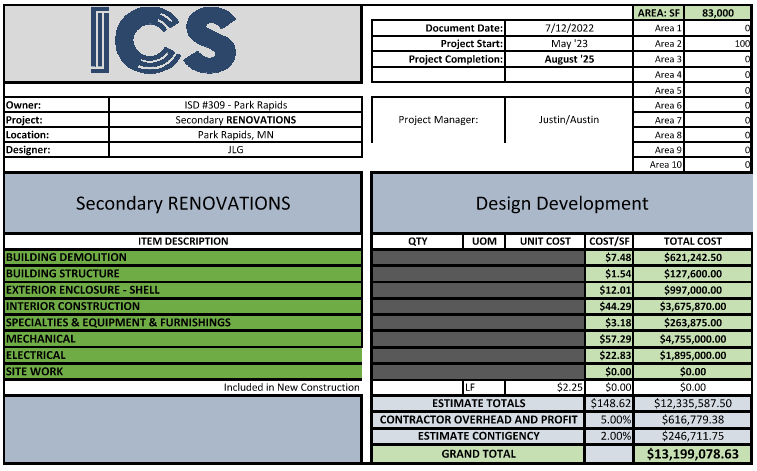 Park Rapids Additions and Renovations
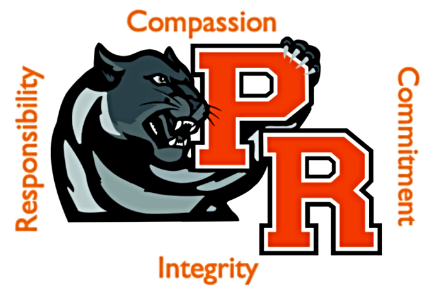 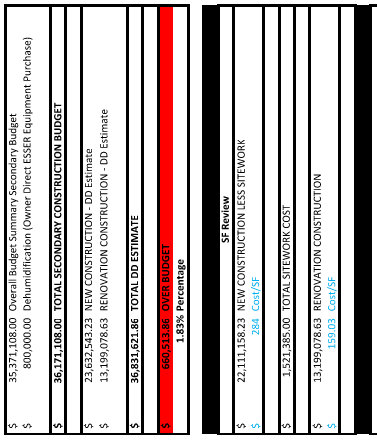 Summary
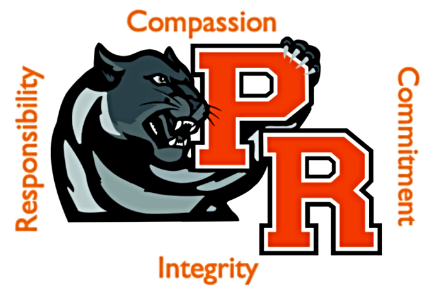 Secondary Design Development
We Recommend to Approve the Secondary Design Development as Presented
    with the Authorization to proceed with Construction Documents
Park Rapids Additions and Renovations
Questions?
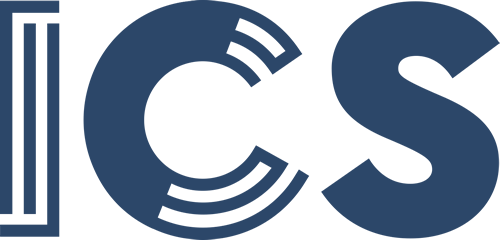